Please note…
This is an interactive training and is best viewed as a slide show presentation.
 To enable presentation mode, click the slide show button at the bottom right or top left corners of the screen.
Once you are done viewing each slide, use the arrow keys to advance to the next slide or return to review the previous slide. 
If prompted by PowerPoint, be sure to enable content and enable editing.
Content and sound will play automatically. Videos will need to be started by clicking the play button on the video. 
There will be a short quiz at the end of the presentation.
Opioid Overdose Prevention & Naloxone  Training
Drug Overdose Prevention Program (DOPP)
Illinois Department of Human ServicesDivision of Substance Use Prevention and Recovery (SUPR)
Welcome to the Naloxone Training
You’re on your way to learning how to reverse an opioid overdose and save lives. Please follow along carefully through the training module to learn the important techniques that will prepare you in the event of an opioid overdose. Once you have completed the training, there will be a short quiz in order to receive your training certificate.

Thank you for taking the time to complete this training.
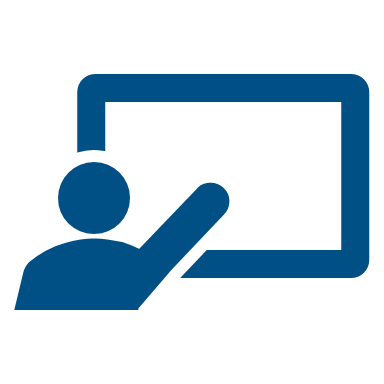 Learning Objectives…
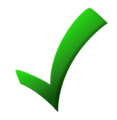 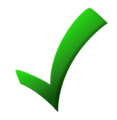 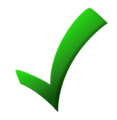 Learn how to administer naloxone
OPIOIDS
THIS IS YOUR BRAIN ON OPIOIDSClick the Play Button to Start the Video
Source: National Geographic
A NATIONAL EPIDEMIC
Emergency department visits for opioid overdoses increased 30% in the US from July 2016 through September 2017.
Heroin-related overdose deaths have more than quadrupled since 2010.
Three out of four new heroin users reported misusing prescription opioids prior to heroin.
Source: CDC
THE OPIOID CRISIS IN ILLINOIS
Source: Illinois Department of Public Health
WHAT IS AN OVERDOSE?
An opioid overdose occurs when opioids overwhelm receptors in the brain
Respiration is suppressed
Person may stop breathing
Overdose usually occurs over 1-3 hours
Can be caused by: 
Taking more opioids than prescribed
Combining opioids with other depressants, such as alcohol
Taking more opioids than one can tolerate
HOW OVERDOSE WORKS
WHAT INCREASES RISK OF OVERDOSE?
WAYS TO PREVENT OVERDOSE DEATH
DISTINGUISH BETWEEN AN OVERDOSE AND SOMEONE WHO IS HIGH
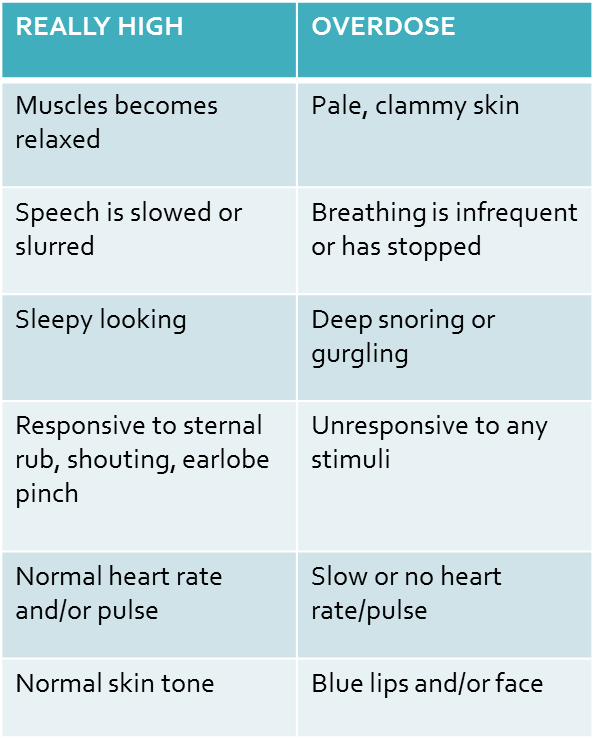 Someone who is high might not be experiencing an overdose.
Look for these symptoms to determine if an overdose is occurring. 
If unsure, call 9-1-1 and administer naloxone.
RESPONDING TO AN OVERDOSE
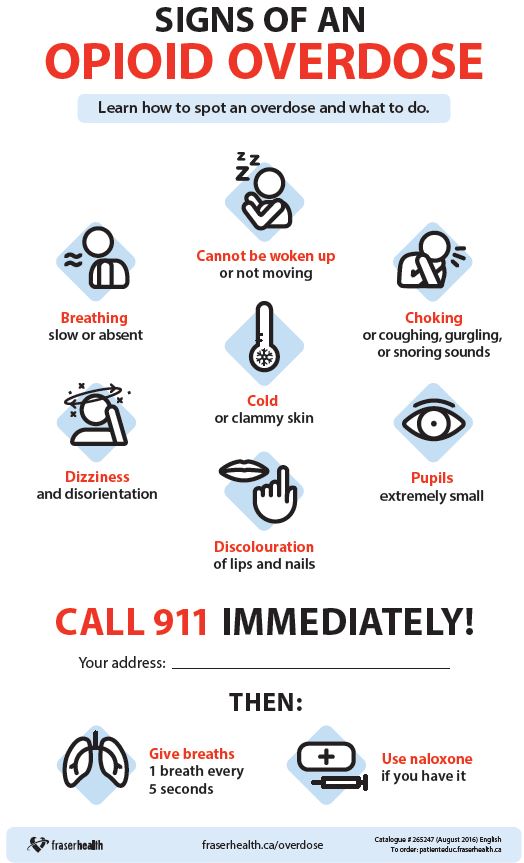 OVERDOSE TRAINING VIDEOPlease Pause to Watch This Short Training Video
Source: Chicago Recovery Alliance, Sawbuck Films
WHY Naloxone?
Naloxone Facts
2 Ways to Administer Naloxone
Injectable (intramuscular – IM)
Auto injector (Evzio brand)
Syringes
Nasal (intranasal – IN)
Narcan brand
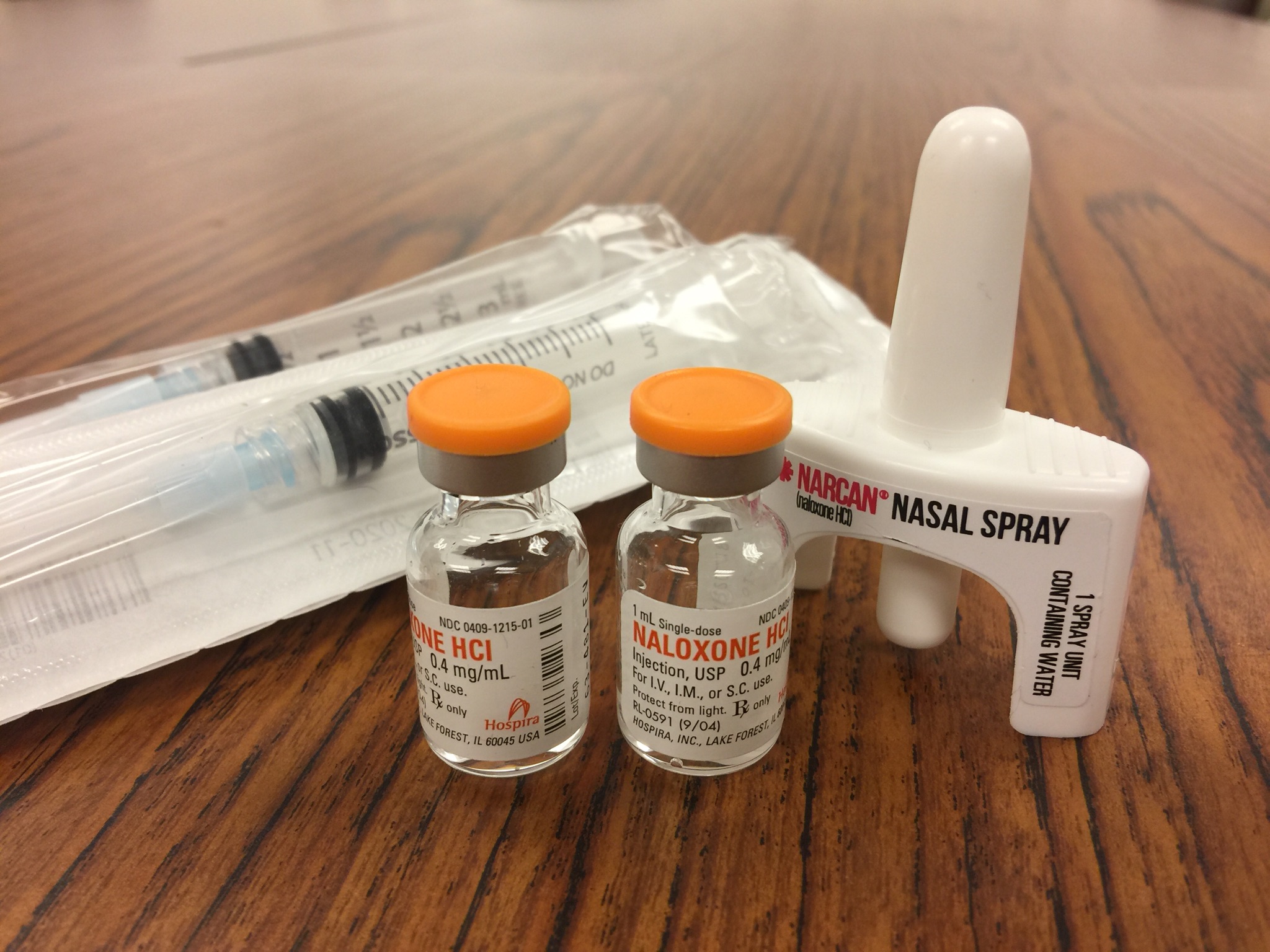 HOW TO ADMINISTER INJECTABLE NALOXONE
How to give nasal spray Naloxone
In the case of a known or suspected opioid overdose:
Narcan Training Video
Please pause the training to watch this short video demonstrating how to administer Narcan nasal spray.
Source: Adapt Pharma
Check your learning 
Can you identify where to administer naloxone?
Click on an area of the body where naloxone can be injected into the muscle
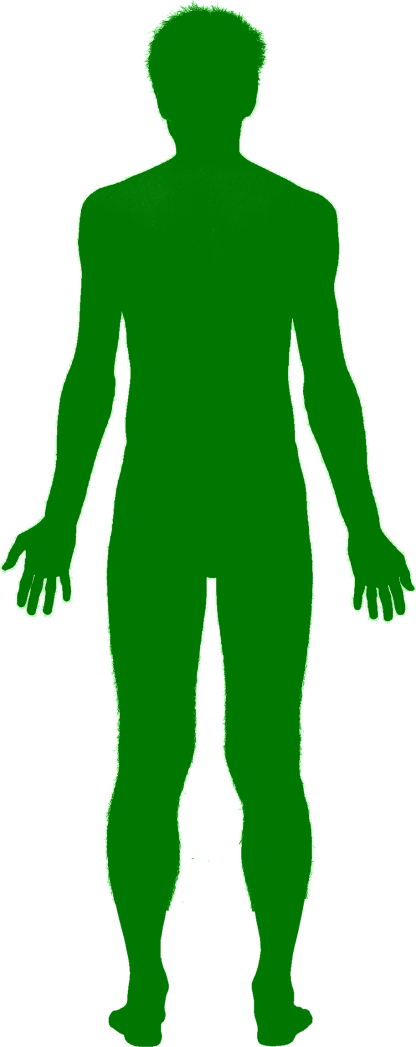 Great job!
Naloxone can be injected into a muscle in the person’s arm or leg
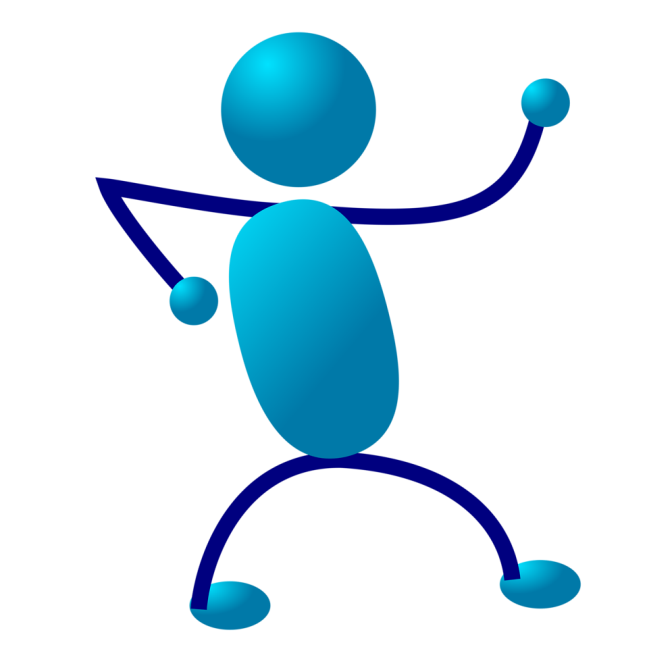 Remember…
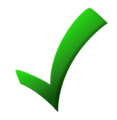 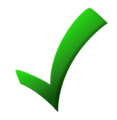 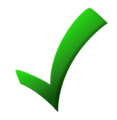 Rescue Breathing
1
2
3
4
5
6
While you’re waiting for naloxone to kick in…
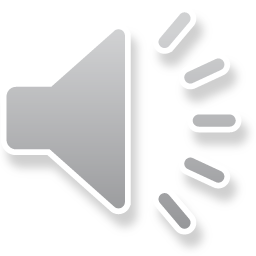 After administration of naloxone…
Summary – Do’s and Don’ts
WHERE TO FIND NALOXONE
Illinois Department of Public Health Data Dashboard Naloxone Distributor Locator:
https://idph.illinois.gov/OpioidDataDashboard/ 
Ask your medical provider or pharmacy: CVS, Walgreens, 
Go to 
getnaloxonenow.org 
Illinois helpline for opioids and other substances:
Helplineil.org
Ideally, naloxone should be available in these settings: 

Syringe Exchange Programs 
Jails 
Hospital Emergency Departments 
Free Clinics 
First Responders
Friends and Family members
Methadone, Suboxone and Other Treatment Programs
IMPORTANT RESOURCES
Videos Used in This Training:
Your Brain on Opioids (National Geographic)
https://youtu.be/NDVV_M__CSI

Naloxone Training Video (Chicago Recovery Alliance)
https://youtu.be/3epkpT-V6c0

Narcan Administration Video
https://youtu.be/tGdUFMrCRh4
Drug Overdose Prevention Program (DOPP)

Illinois helpline for opioids and other substances:
https://helplineil.org/
Congratulations!
You have completed the Naloxone Training. Click the link below to test your knowledge and receive your training certificate. 
Training Quiz